Introduction to Project Compassion 2025
PRIMARY
Introducing Project Compassion 2025
Lent is a special time of year. It is a time of prayer, fasting and almsgiving, a time to be the good news for the poor.
Caritas Australia invites you to put your compassion into action this Lent. 
As individuals we can help others, but when we come together though Project Compassion, our good becomes great. 
Our combined kindness grows. 
And when we unite with each other – and with people living in poverty – we can create BIG, lasting change.
Let’s all Unite Against Poverty! There is no time like 2025!
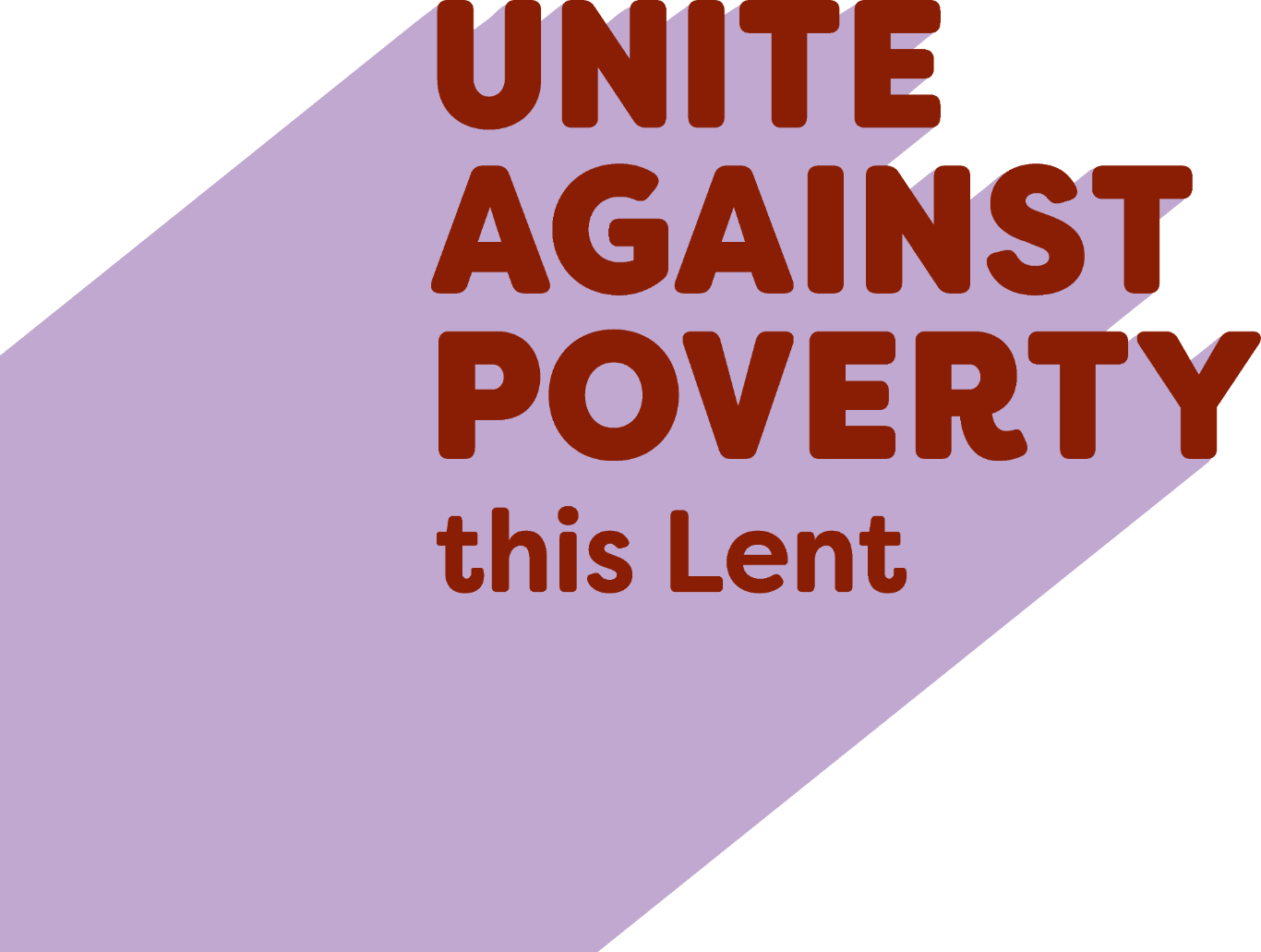 Where we work
For over 60 years, Caritas Australia has worked hand in hand with people in Australia and overseas to break the cycle of poverty.
Toefuata’iga’s Story
(Toy-foo-ah-tah-ing-ah) Samoa
Toefuata’iga’s Story
Samoa
Toefuata’iga (Toy-foo-ah-tah-ing-ah) is 13 years old. She goes to a primary school in Samoa.
While Samoa is a beautiful country surrounded by water, Toefuata’iga’s school didn’t have enough clean water for drinking or washing hands. This made it hard for her and her friends to stay healthy and learn well.
At times, when the school ran out of clean water, teachers had to fetch water themselves in buckets from neighbouring homes who had access to piped water. This took time away from teaching their students.
On days with little or no water, students were sent home early, missing out on learning and playing with friends
Then, something wonderful happened! Caritas Samoa, with help from Caritas Australia, provided the school with a big 10,000 litre water tank. Now, the school has clean water all the time! 
Toefuata’iga and her classmates can stay at school all day to learn and play without worrying about getting sick.
Toefuata’iga and her friends are very happy they have enough clean water at school.
Teachers can focus on teaching and students have more time to learn.
Toefuata’iga and her friends have more time to play.
Everyone can stay healthy.
“Now that we have the water tank, things are so much better. We can stay at school all day, and I get to spend more time learning and playing with my friends.”
- Toefuata’iga
Lam’s Story
Vietnam
Lam’s Story
Vietnam
Lam is 27 years old and lives with his parents in a small village in Vietnam. Lam has always loved drawing and working on computers and dreamed of becoming a graphic designer. 
Lam didn’t have many job options. His short stature made it very hard to move around. While Lam’s friends were starting new jobs after high school, Lam stayed home. He often felt lonely and wondered if his dream would ever come true.
Then, with the help of a program called I-SHINE, Lam got his chance!
The I-SHINE program is supported by Caritas Australia and helps people living with a disability to learn new skills. 
Through the I-SHINE program, Lam was able to complete a six-month computer training course in the city. He learnt new skills designing artwork on the computer. 
During this time, Lam made new friends.  This helped him feel more connected and confident.
After working hard and completing his course, Lam was able to start his own freelance graphic design business from home. Now, he designs for clients all over the world and earns a stable income every month. 
Lam hopes that his story will inspire other young people with disabilities, both in Vietnam and around the world, to keep going after their dreams.
I-SHINE helps people with disabilities learn new skills, find jobs, and become more independent.
They can learn to sew items such a pillows and bags to sell at the local market.
They can learn to make paper flowers to sell to local businesses.
They can meet new people and make friends.
“It's been a game-changer, giving me the chance to connect with friends, gain more professional knowledge, and land a job.”
- Lam
Irene’s Story
Democratic Republic of the Congo
Irene’s Story
Democratic Republic of the Congo
Irene lives with her family in a village in the Democratic Republic of the Congo (DRC). 
Irene has had a tough life. Her father died in a war and her family were forced to leave their home to stay safe. Like most families in the DRC, they were living in poverty, without enough money to have everything they needed.
As she got older, Irene had two children. But life became harder when her husband left, leaving her to raise their children on her own. She worked hard but didn’t have a steady job to support her family.
Irene’s life changed when she joined a program run by a Caritas. This program helps young people learn new skills so they can earn money. Irene learnt how to sew, and she was provided with a sewing machine and fabric.
Irene also learnt farming skills through the Caritas program. She can now grow food to feed her family. 
Irene is excited to share what she learnt. She now teaches other young women how to sew. Now they can also earn money and support their families. 
Caritas programs in the DRC and around the world, help women like Irene build better lives for their families and communities.
Through the Caritas program, Irene has been able to break the cycle of poverty!
Irene can now send her son, niece and nephews to school.
Irene is teaching other women how to sew too!
With her new farming skills, Irene is now able to grow food to feed her family.
“With the earnings from this job, I can not only buy my own clothes but also for my family members. There are 15 of us at home, and I take care of everyone.”
- Irene
How you can help
Share the Project Compassion stories with your family and friends.
Fundraise for Project Compassion
Pray for the people Caritas Australia supports and for us all to respond with love.
Students
Learning about challenges to the health, wellbeing and safety of others and our earth can be hard. If you are feeling worried or upset about anything you have learnt about through this resource, make sure you talk to your teacher or trusted adult. They can share your concerns via our website. 
Do you have an idea for how Caritas Australia can improve our school resources? We would love to hear it! Please email education@caritas.org.au
Watch Caritas Australia’s Safeguarding Animation
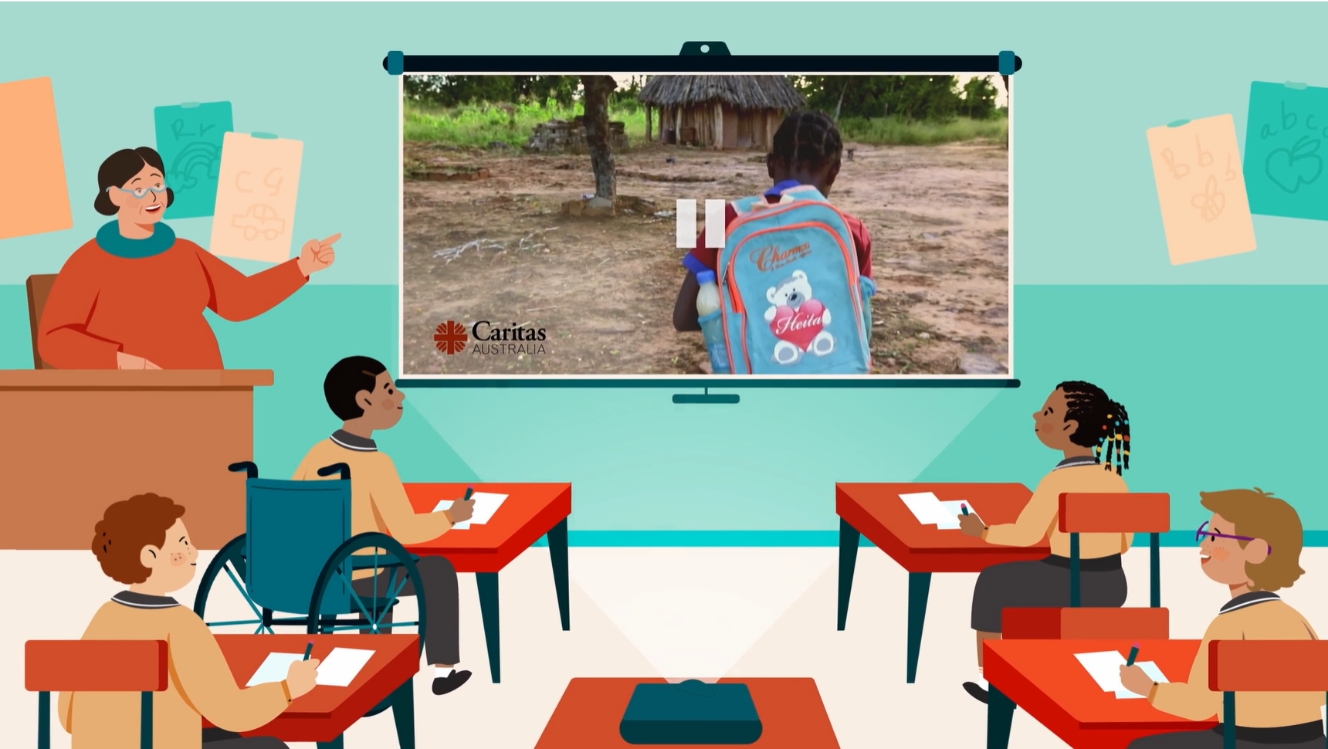 Photo credits
Toefuata’iga’s Story – Caritas Australia
Lam’s Story – Caritas Australia
Irene’s Story - Arlette Bashizi/Caritas Australia
Slide 22 (L-R) - Elizabeth Symington, St Francis of Assisi, The Southern Cross Newspaper
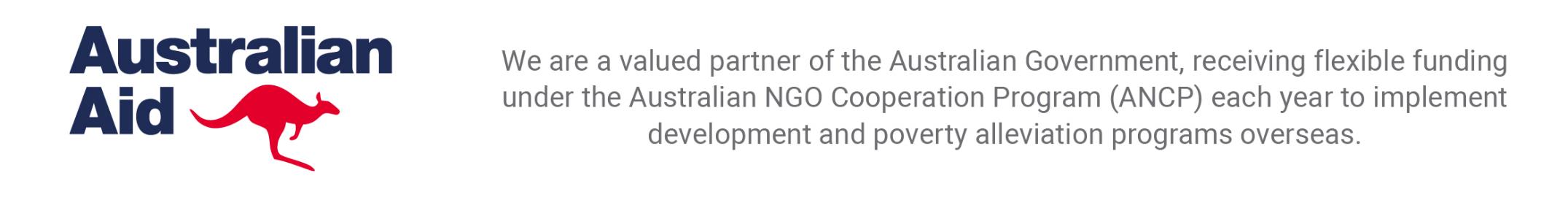